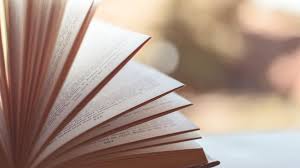 Виртуальная  экскурсия
Андрей Платонов
(1899-1951)

«А без меня народ неполный…»
Иванова Н.А., учитель русского языка и литературы МКОУ «Трудовская ООШ»
Маршрут
Воронеж
Андрей Платонов и Воронежский край
Село Рогачёвка
Москва
Село
Волошино
Воронеж. Ямская слобода.Детство
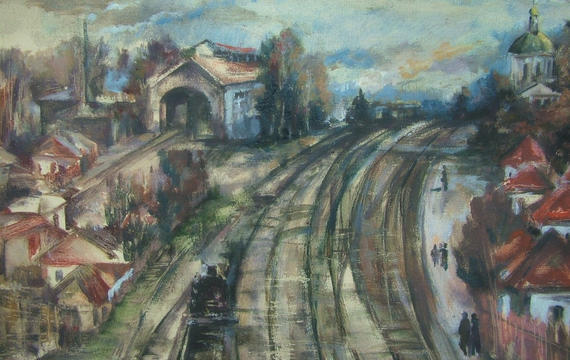 Воронеж. Ямская слобода.Детство
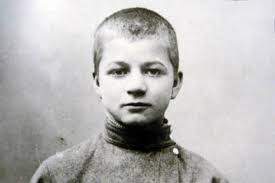 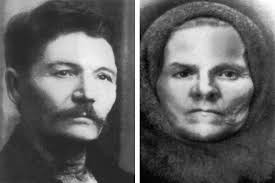 Юный Андрей Климентов
Платон Фирсович
Мария Васильевна
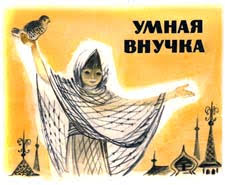 Литературная викторина
Как вы ответите на эти вопросы?
В сказке «Умная внучка» царь задаёт 4 загадки:

а)Что всего на свете сильней и быстрей?

б)Что всего на свете жирней?

в)Что всего на свете мягче?

г)Что всего на свете милее?
ветер
земля
рука
сон
Литературная викторина
2.Узнай по эмодзи рассказ А.Платонова
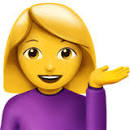 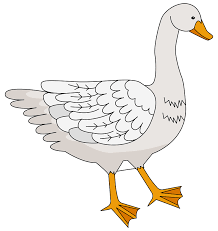 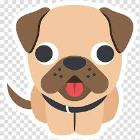 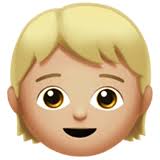 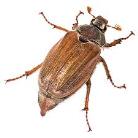 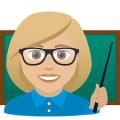 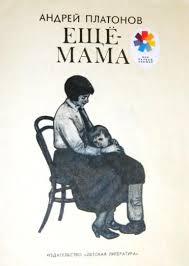 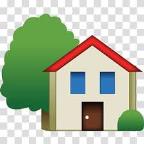 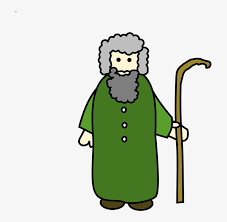 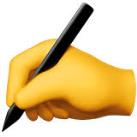 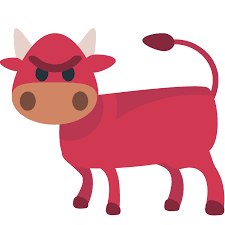 Литературная викторина
3. Семен, его мать, собака, кошка, змея Скарапея, Аспид, царь.

 Это герои какой русской народной сказки
 в обработке А.Платонова?
O
Андрей Платонов в 20-е годы
Церковноприходская школа

Городское училище
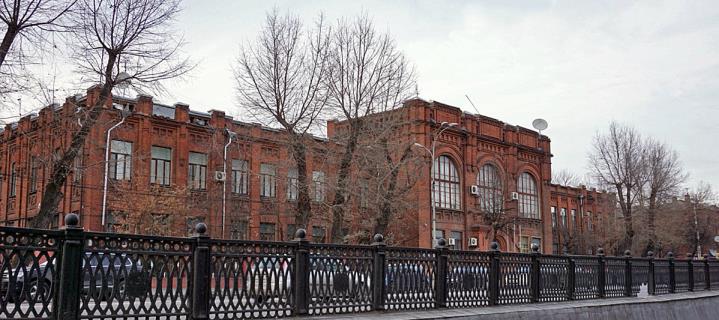 1917
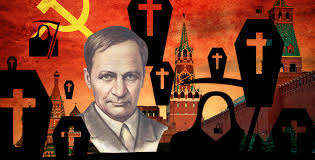 Андрей Платонов в 20-е годы

Инженер-мелиоратор и
 специалист по электрификации
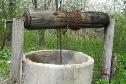 колодцы
300
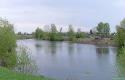 пруды
763
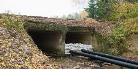 плотины
800
Андрей Платонов в Рогачевке
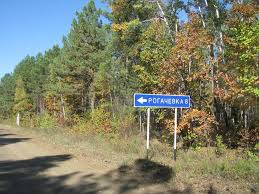 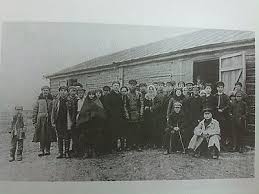 А.Платонов на открытии электростанции
 в с.Рогачевка
Андрей Платонов и Мария Кашинцева
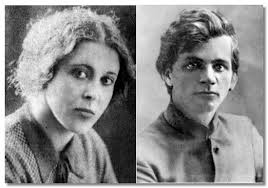 Село Волошино
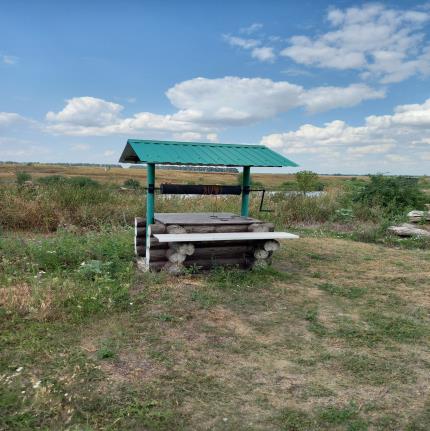 Москва.Флигель Дома Герцена, в котором жил Платонов
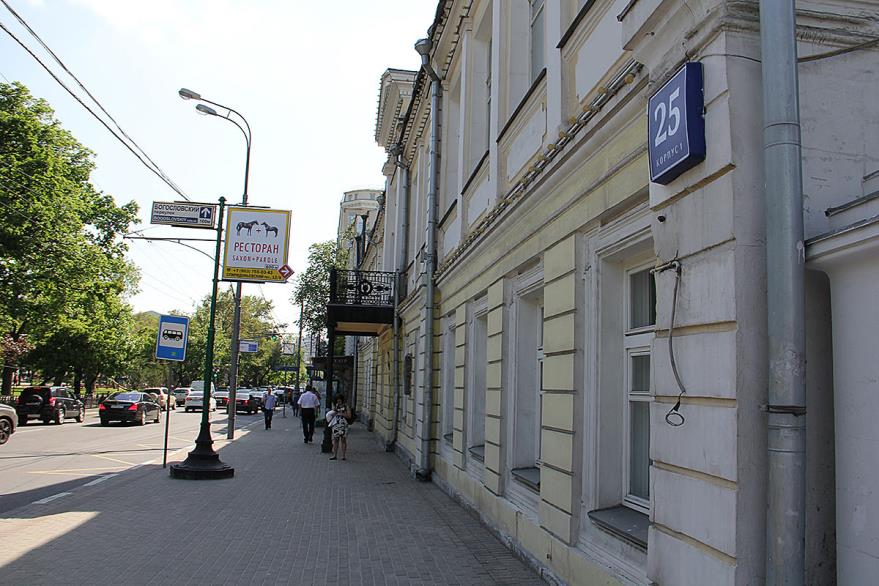 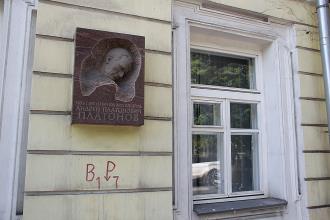 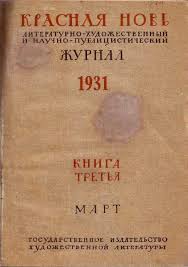 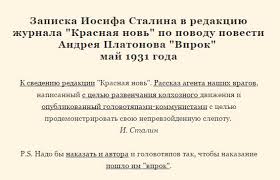 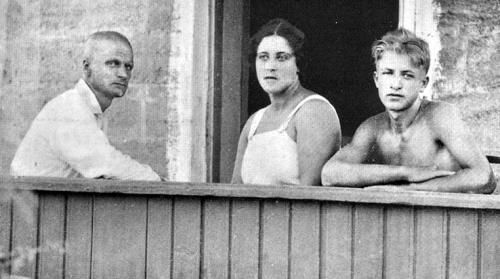 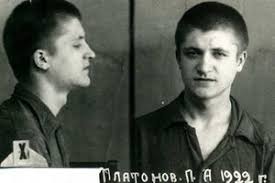 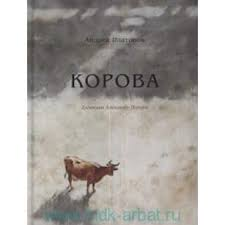 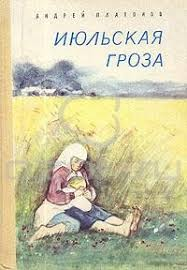 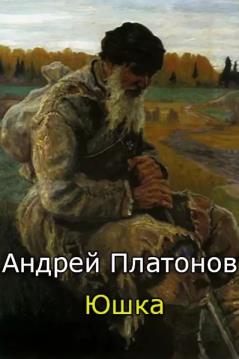 В ГОДЫ ВЕЛИКОЙ ОТЕЧЕСТВЕННОЙ ВОЙНЫ
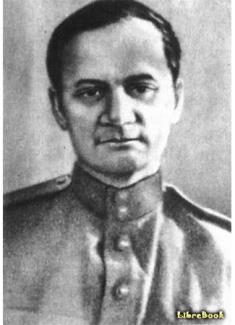 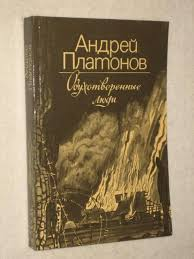 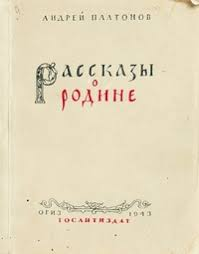 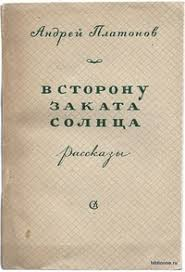 Послевоенные годы
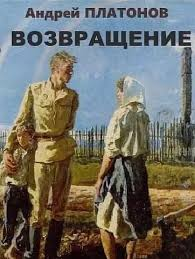 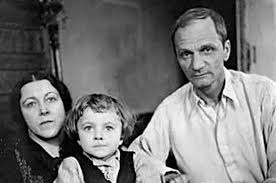 Последние годы
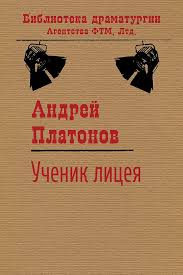 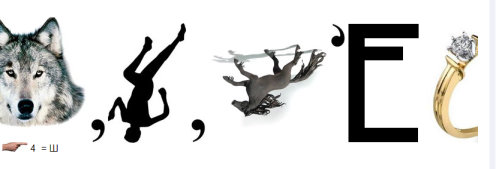 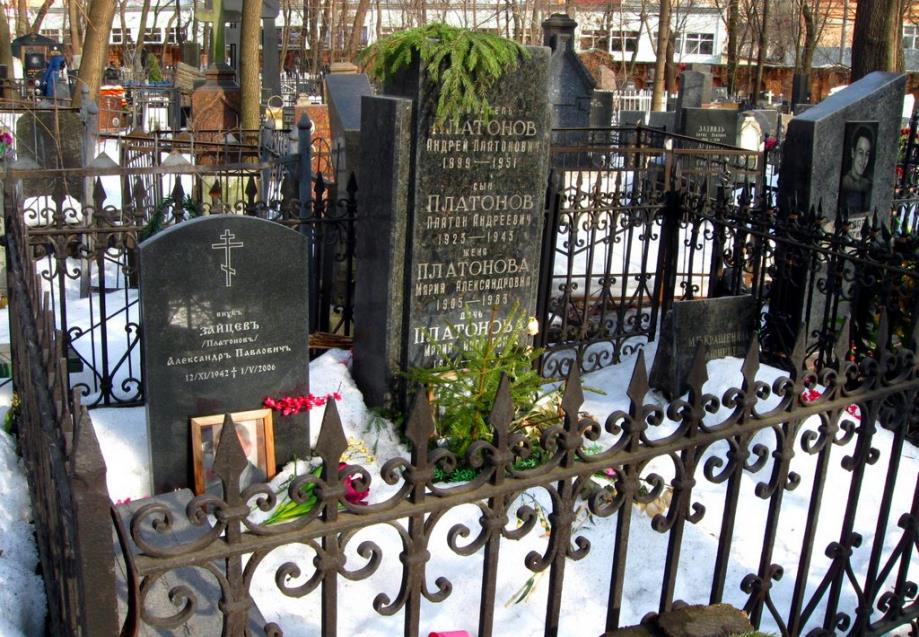 К 100-летию со дня рождения писателя  по дорогам страны отправился фирменный поезд с названием «Андрей Платонов»
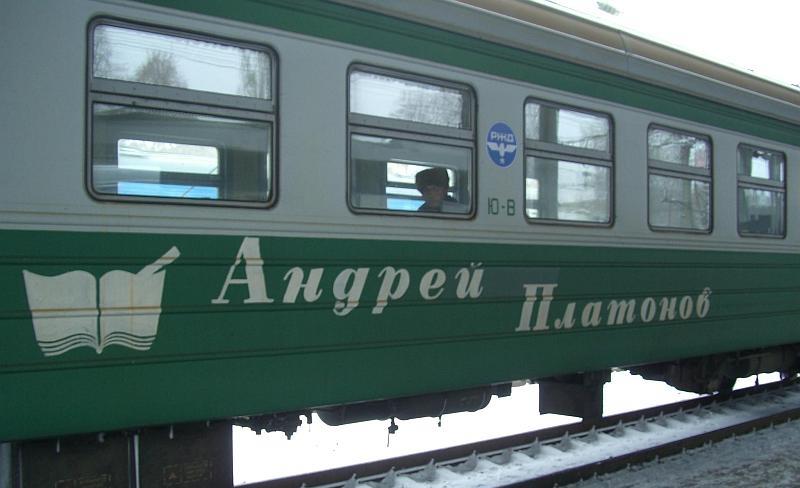 Библиотека имени Андрея Платонова
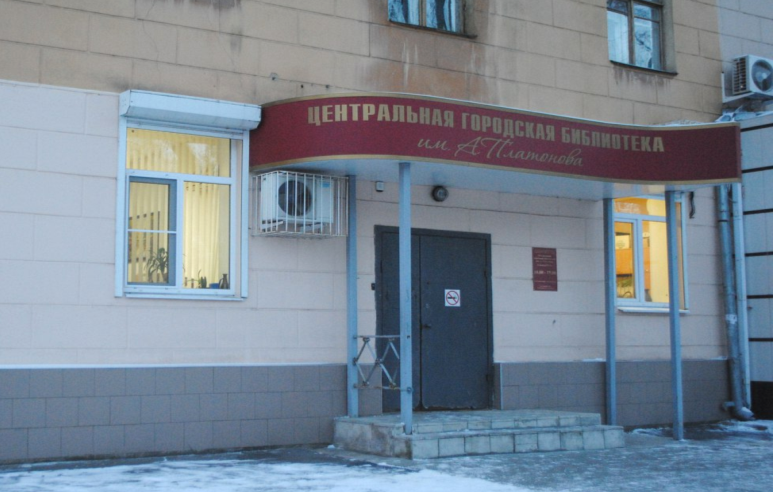 Гимназия имени Андрея Платонова
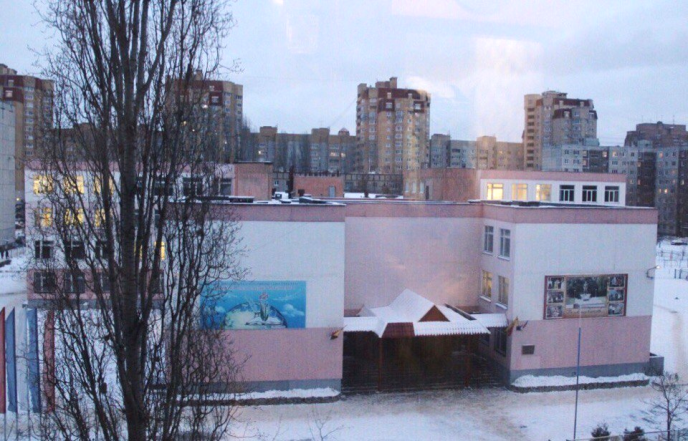 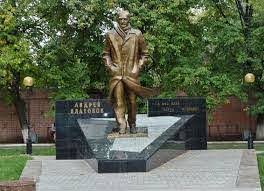 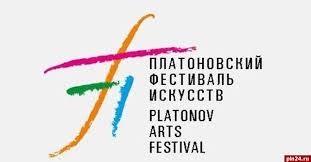 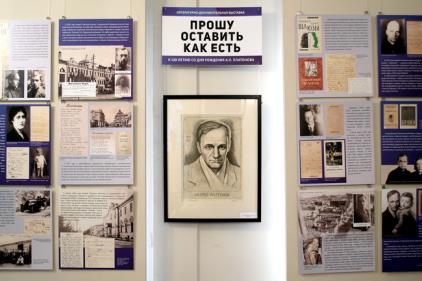 Любите и читайте Андрея Платонова!


СПАСИБО!